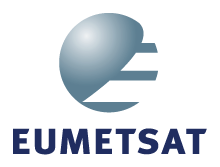 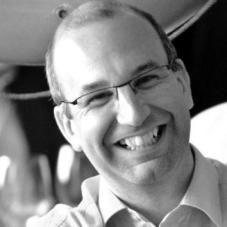 Polarstern & 
Satellite data 

Mark Higgins
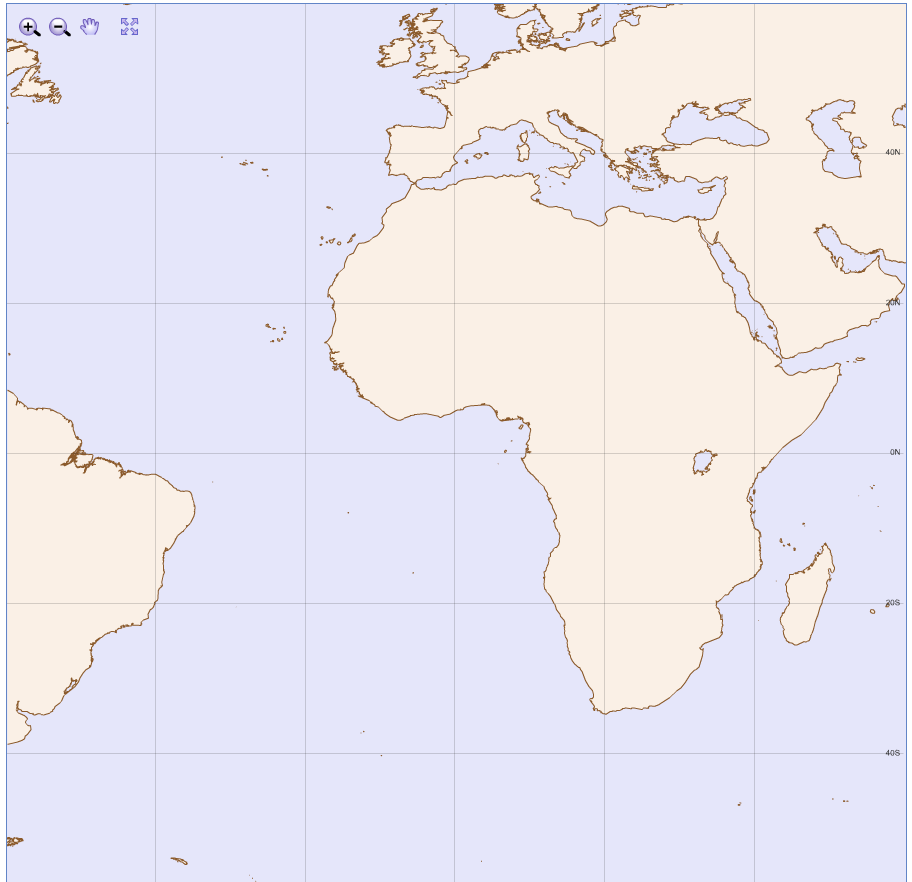 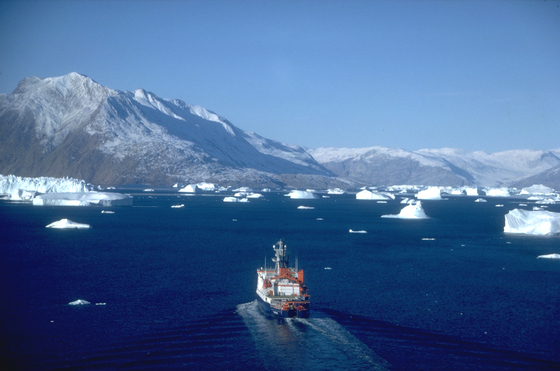 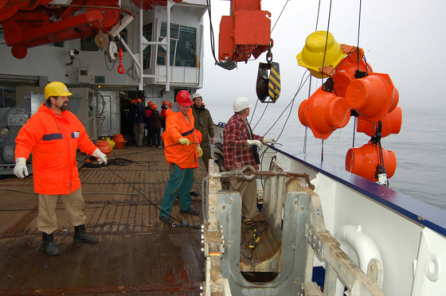 Images from the Alfred Wegener Institute for Polar and Marine Research
[Hannes Grobe and Ralf Roechert]
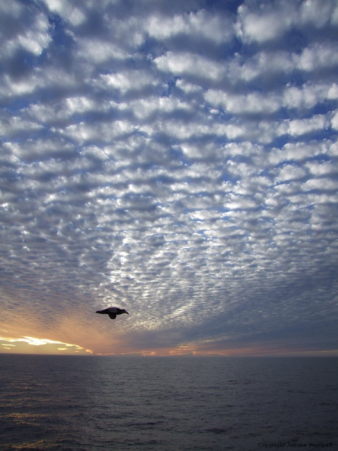 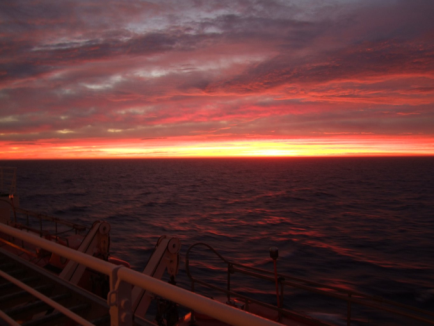 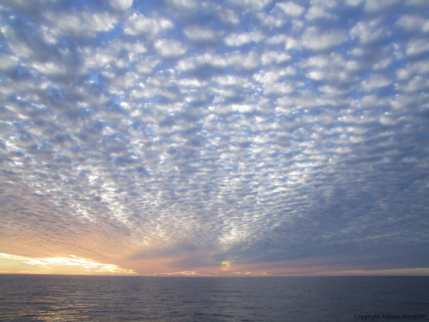 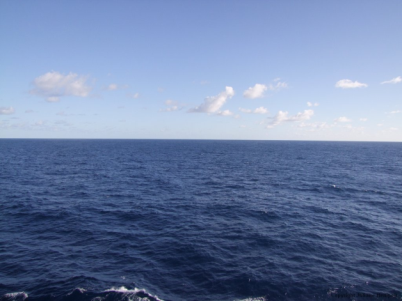 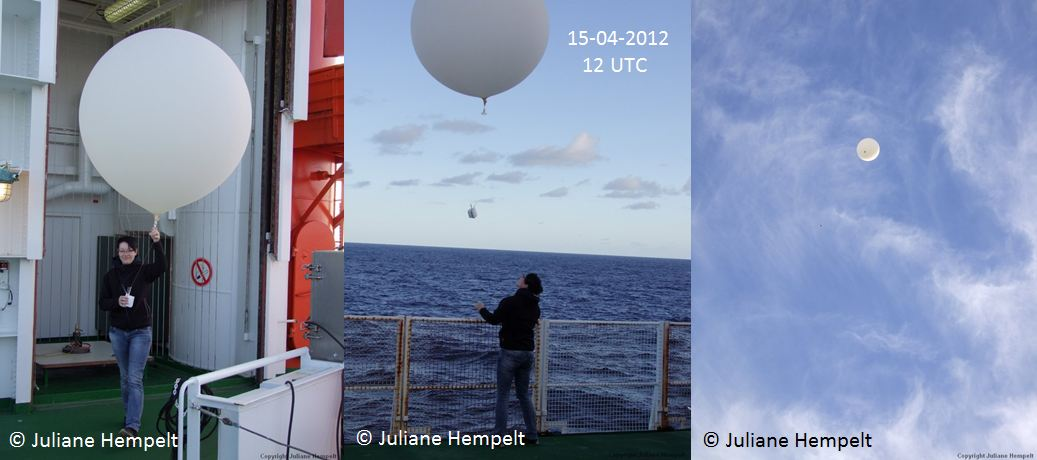 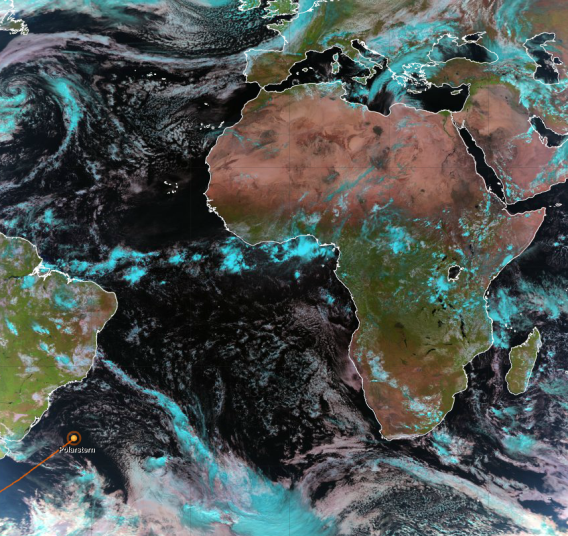 2012 April 17 - 12UTC
Natural Colour RGB 




Polarstern SE of Brazil
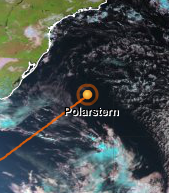 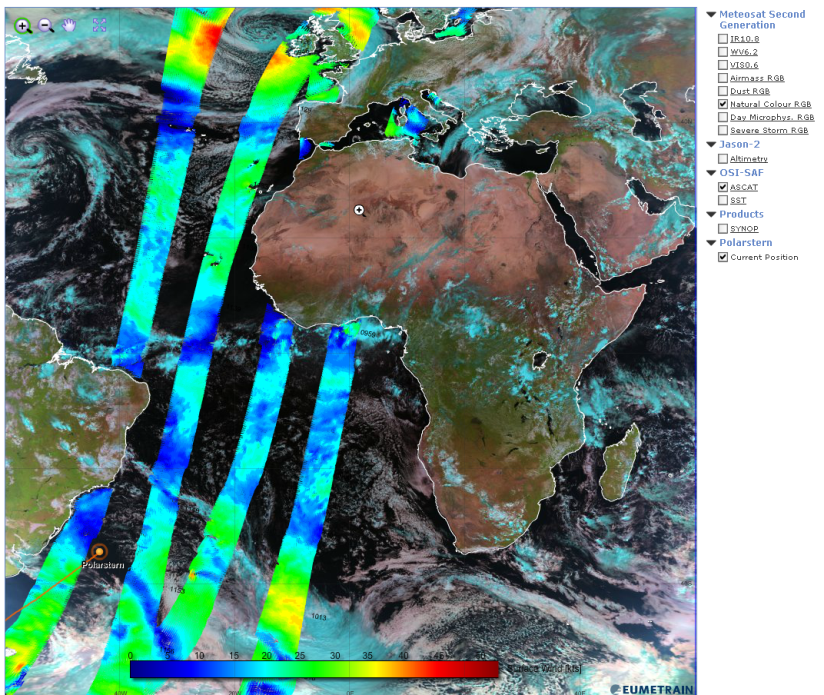 April 17 12UTC
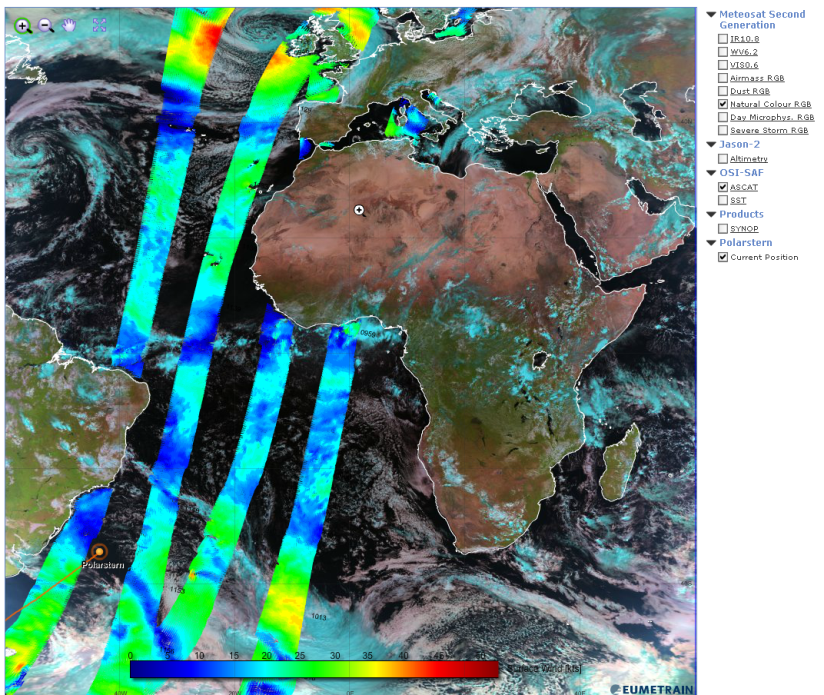 How may orbits can you see?

1  2  3  4  5  6
April 17 12UTC
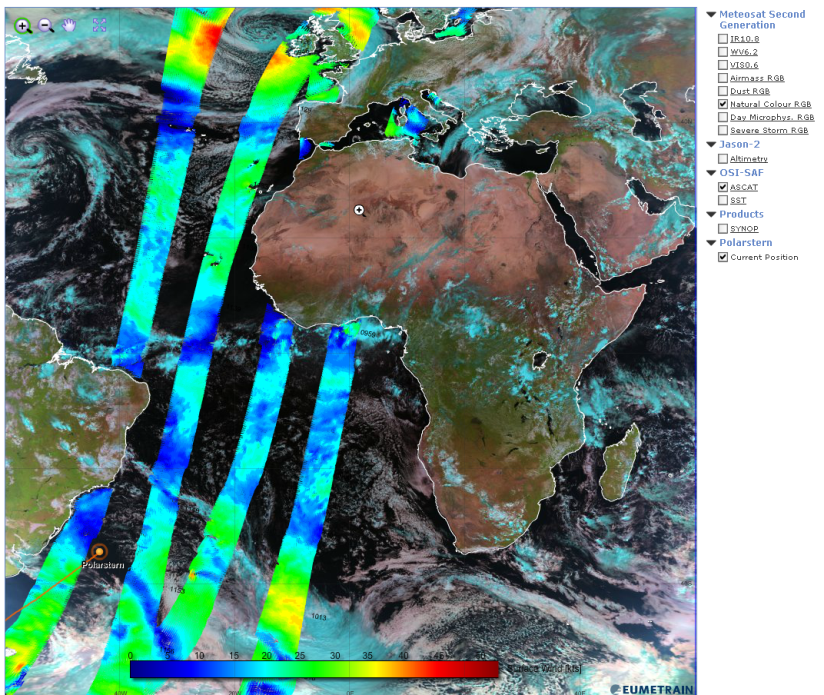 How may orbits can you see?

1  2  3  4  5  6

Two orbits with a nadir gap between the left and right beams of the ASCAT instrument.
April 17 12UTC
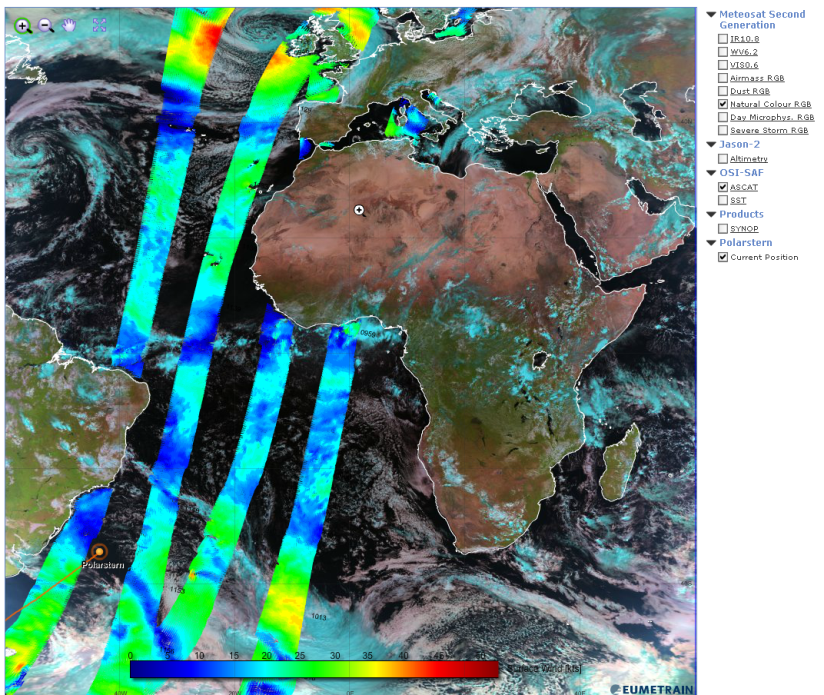 Descending or ascending?
April 17 12UTC
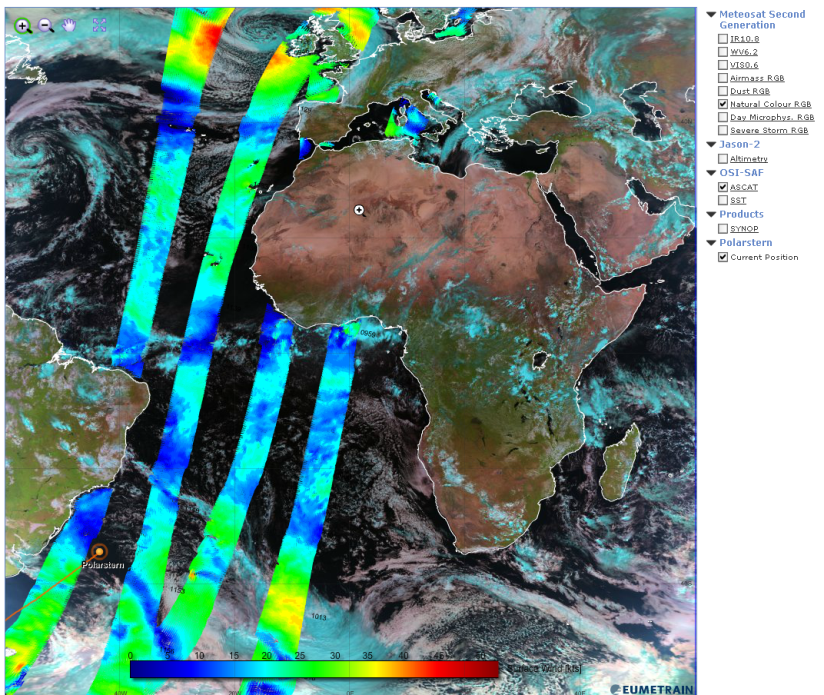 Descending – the satellite moves east to west relative to the Earth’s surface.

For Metop these are the daytime passes
April 17 12UTC
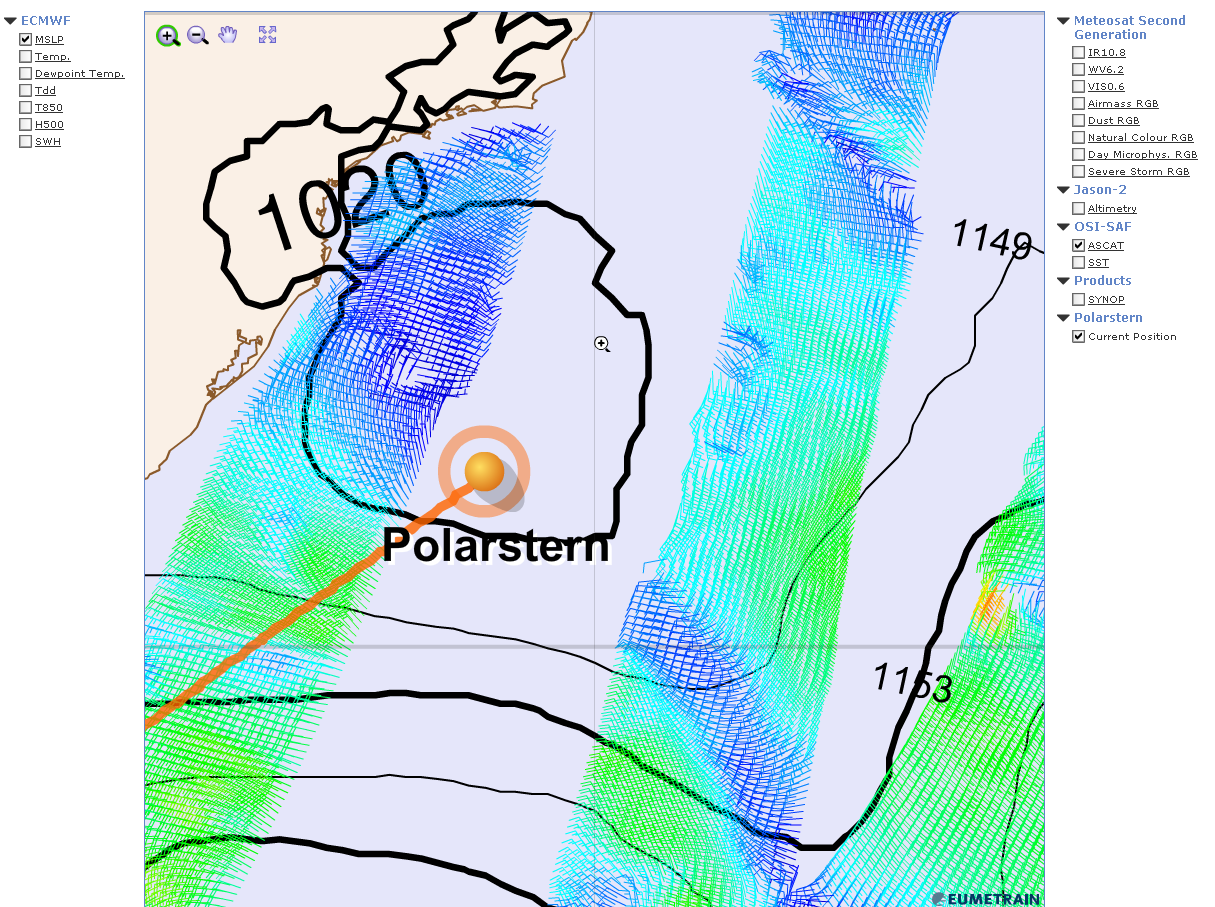 Metop-A
Sensing times
April 17 12UTC
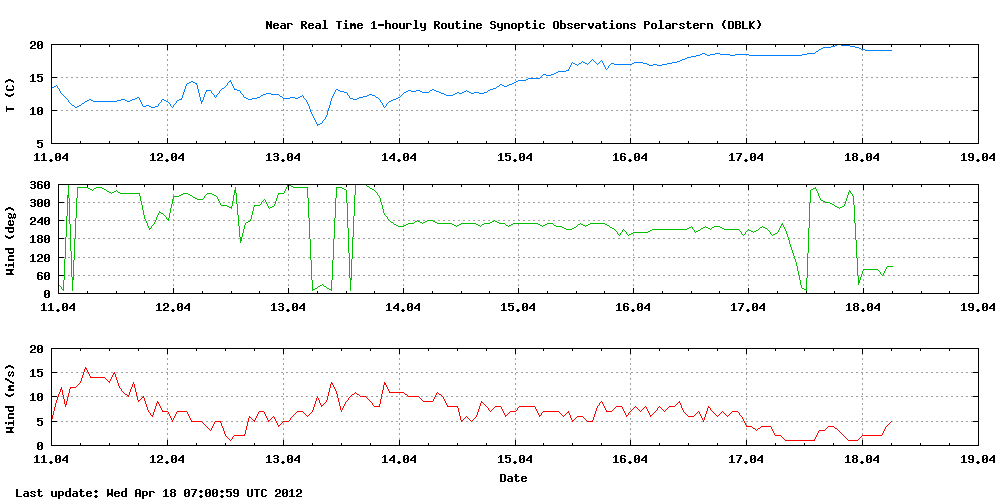 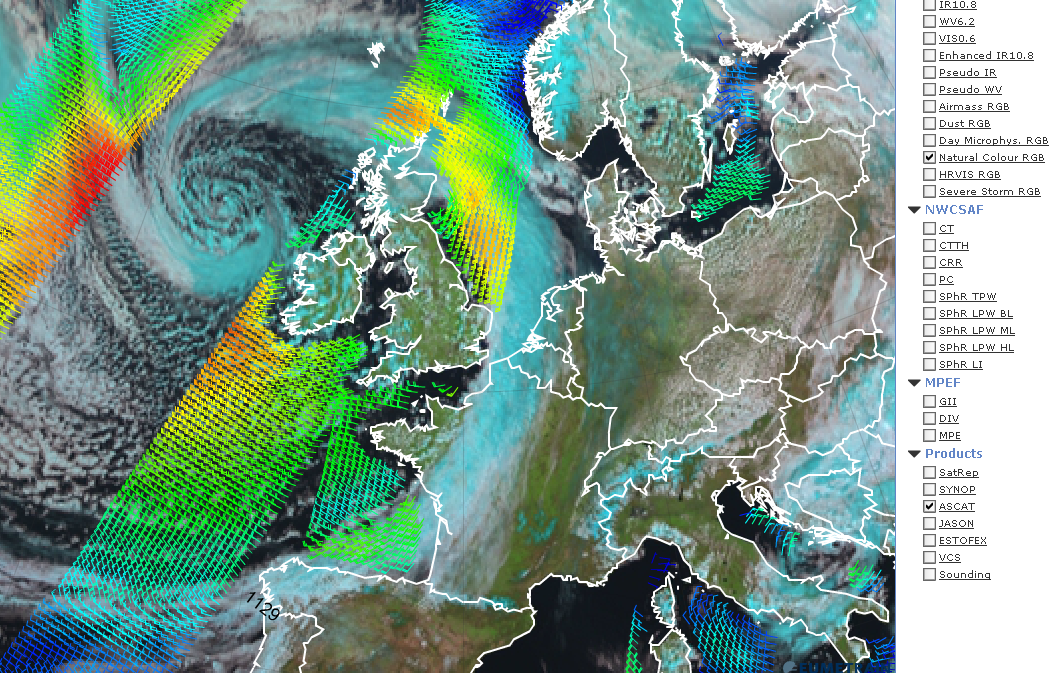 April 17 
12UTC
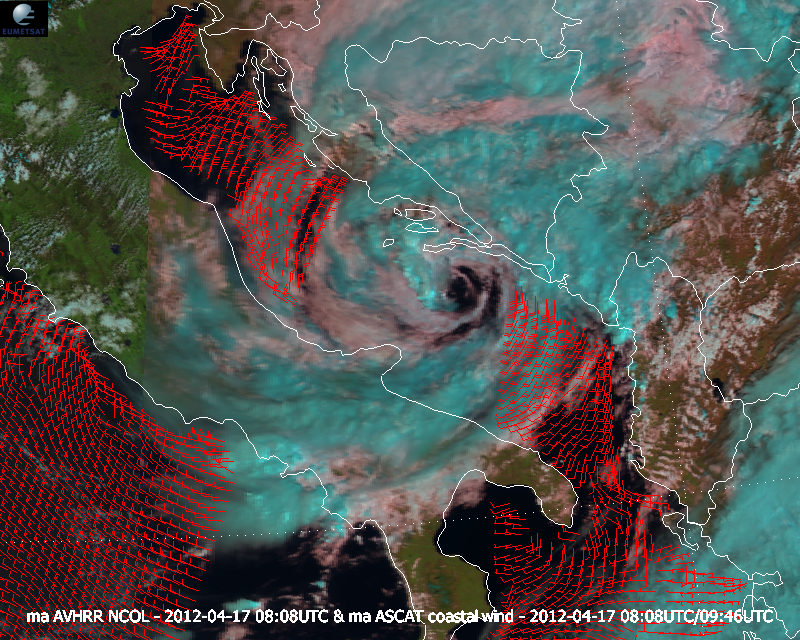 ASCAT Geometry
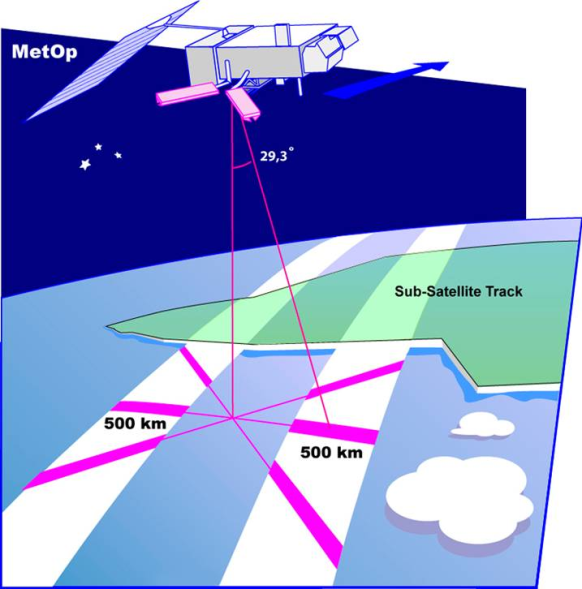 C-band radar (5.25GHz)
5.7cm Wavelength
3 x 2.2m Antenna

Active instrument: send and receive
What happens when the radiation hits water?
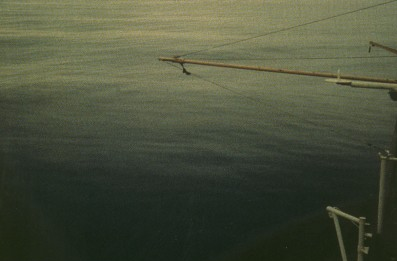 Incoming radar
Reflected radar
No energy is scattered back to the source
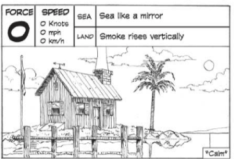 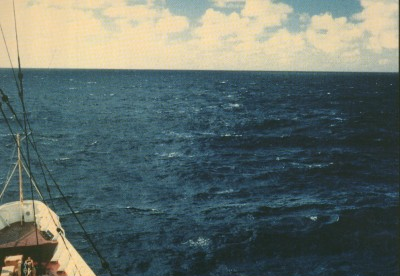 Incoming radar
Scattered radar
Reflected radar
Some of the energy is scattered back to the source
And it then measured as signal:
ASCAT measures backscatter
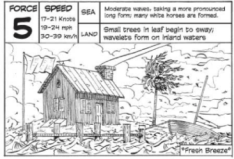 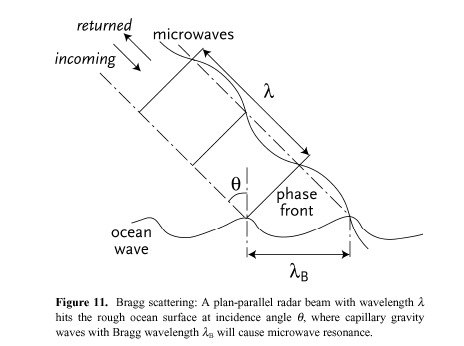 What happens when the radiation hits water?
Bragg scattering:
Incoming microwave radiation in resonance with short waves (dominant for 30°< q  < 70 °)

	lB = l/(2sin(q)

Specular reflection:
Ocean facets normal to incident radiation (non-negligible for q  < 30°)
More energy is backscattered where the surface wavelength is similar to the radar wavelength
l ~ 2cm (Ku-band) ; l ~ 5cm (C-band)
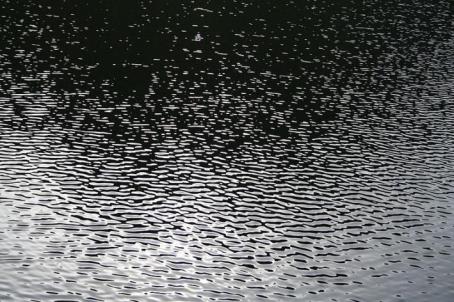 Ripples / ‘gravity capillary waves’ / surface roughness
It is the ripples (not the big waves) that matter
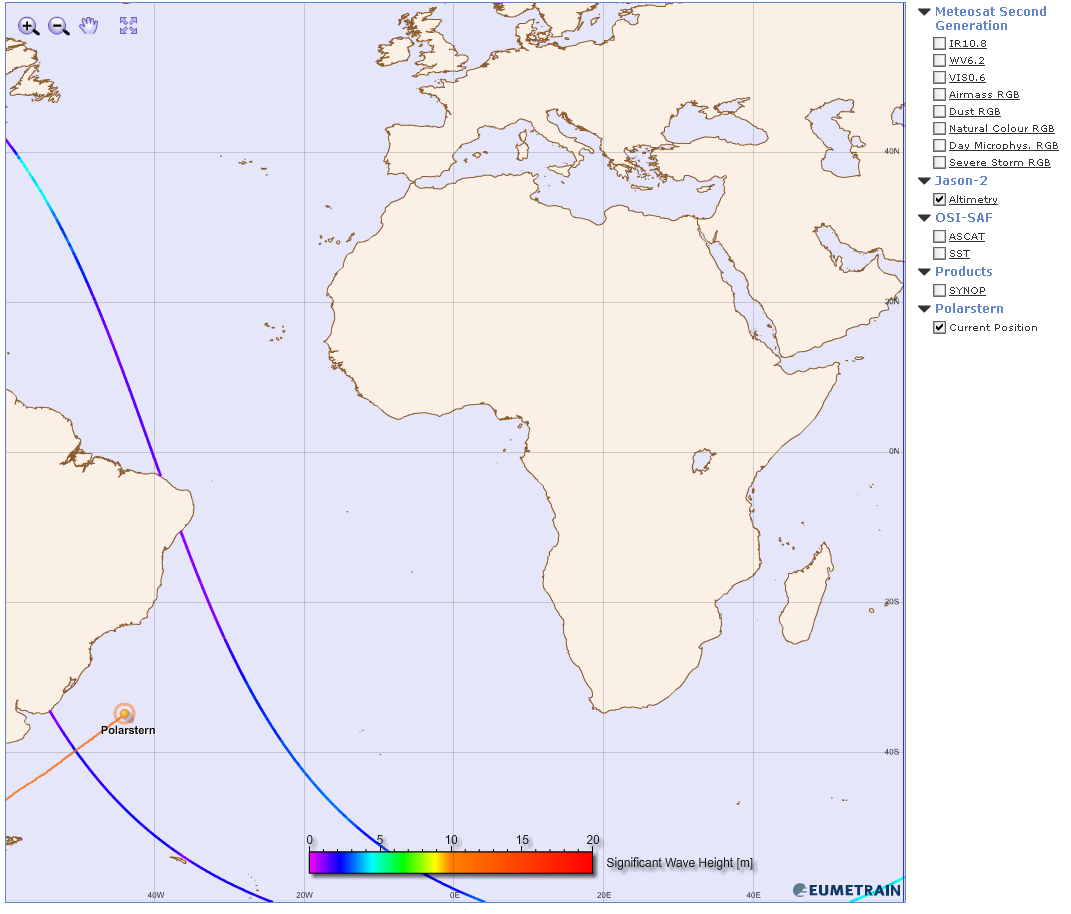 April 17 
09UTC
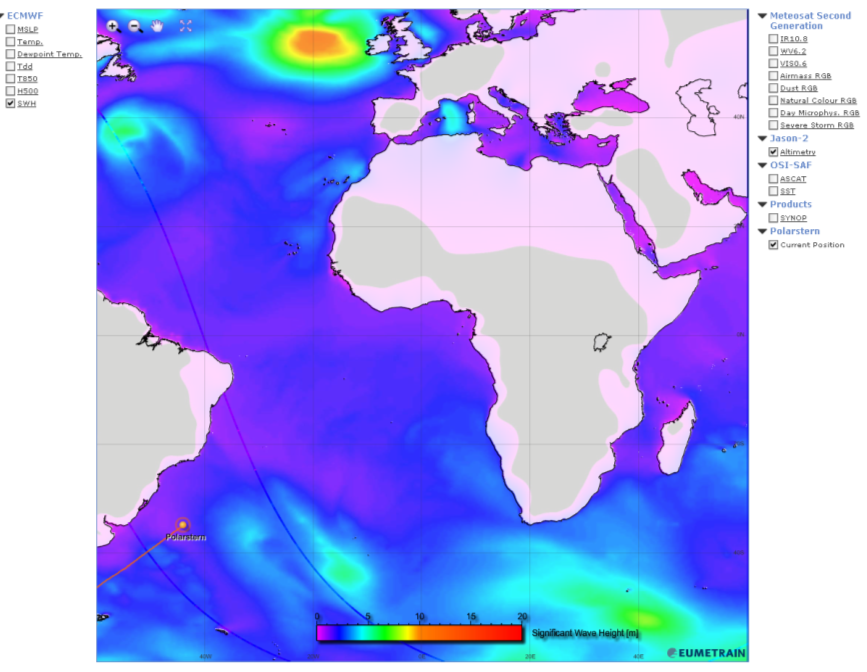 April 17 
09UTC
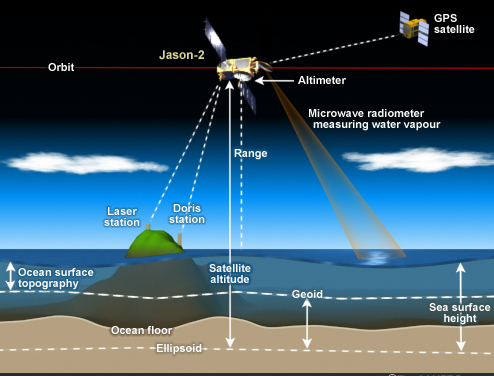 From COMET module on altimetry and Jason satellites
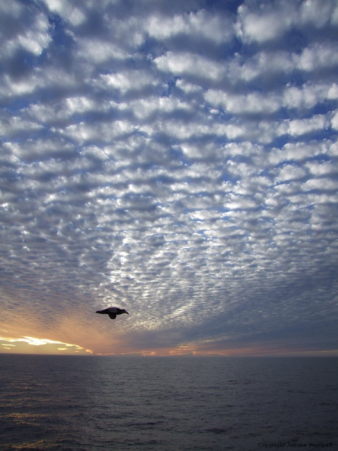 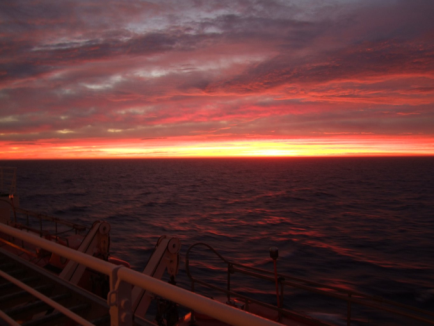 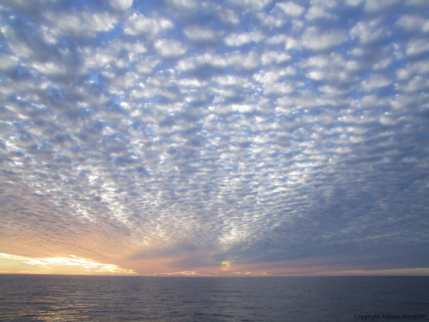 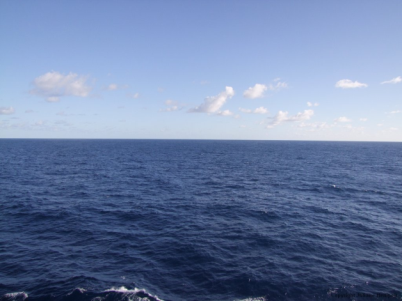